МАОУ ДО ЦРТД и Ю Каменского района Пензенской областиПроект "Театральные ступени"
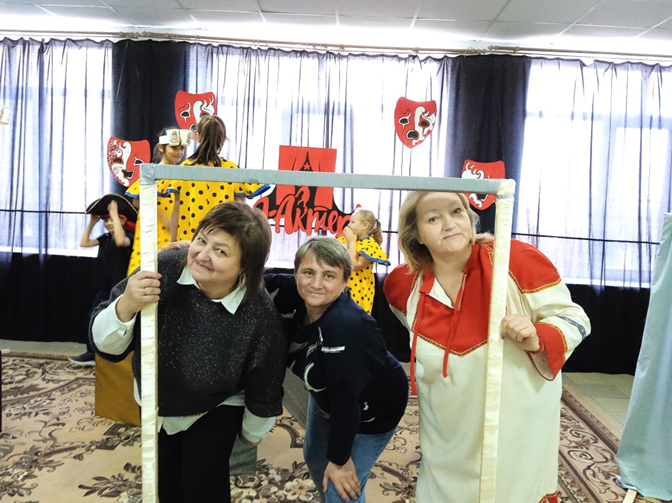 Педагоги:Лукичева Светлана Юрьевна
Моисеева Надежда Михайловна
Морозова Светлана Ивановна
Формы и методы работы с учащимися
Беседы
Наблюдения
Тренинги
Этюды (как малая форма работы)
Театральная игра
Репетиции
Художественное чтение текста
Индивидуальная работа над отрывками
Представление спектакля
Цель проекта: создать условия для формирования у учащихся младшего школьного возраста творческих умений и навыков средствами театрального искусства.
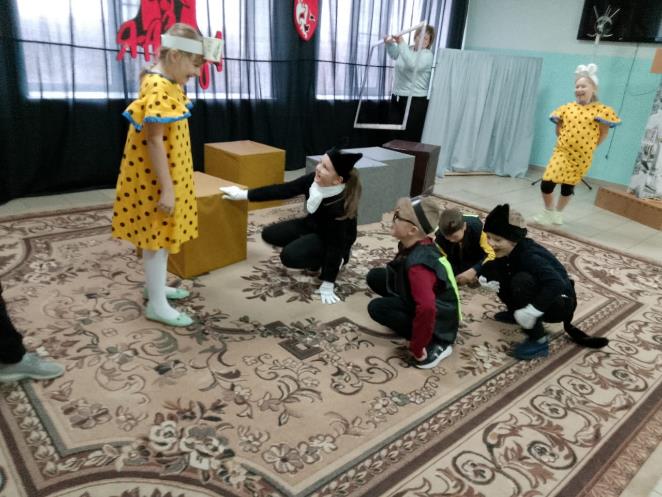 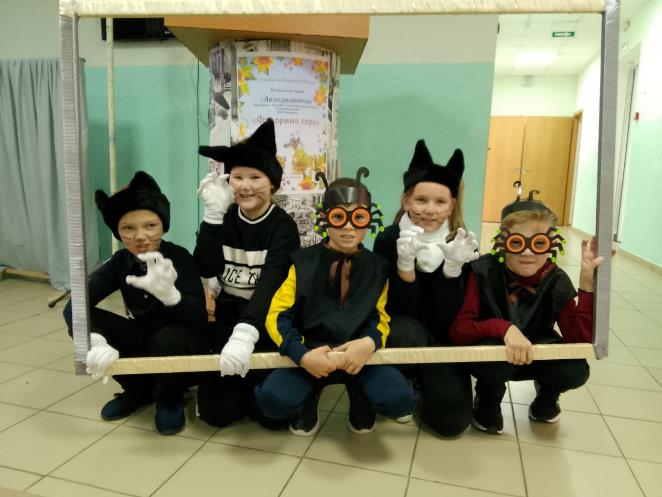 Задачи: 
-расширить знания об истории театра;
- продолжать развивать актерские способности;
- поддерживать творческую активность учащихся.
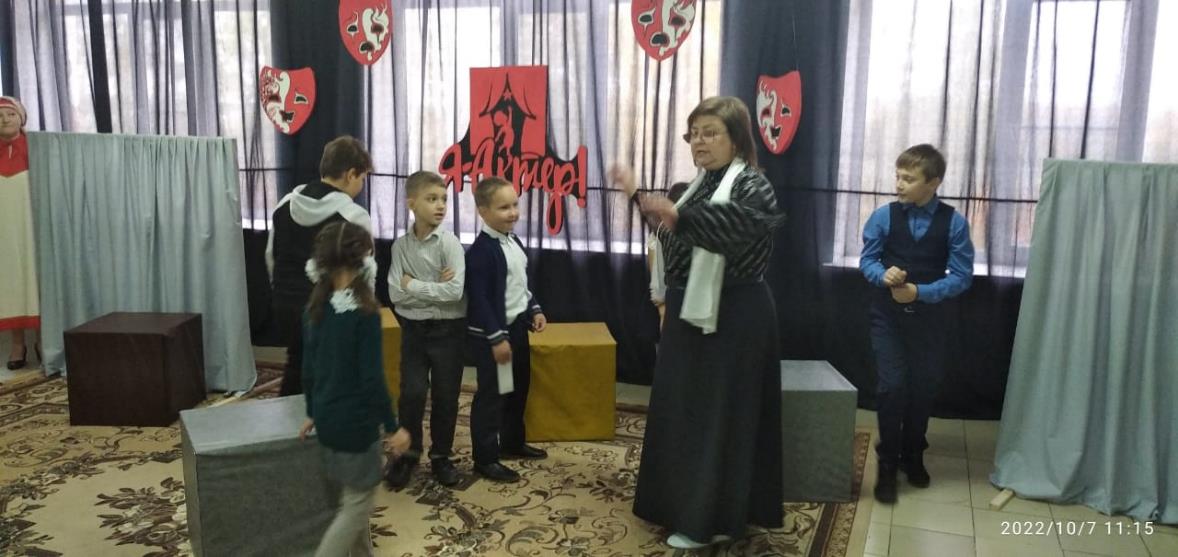 Проект делится на три этапа.
 
Первый этап - постановка проблемы.
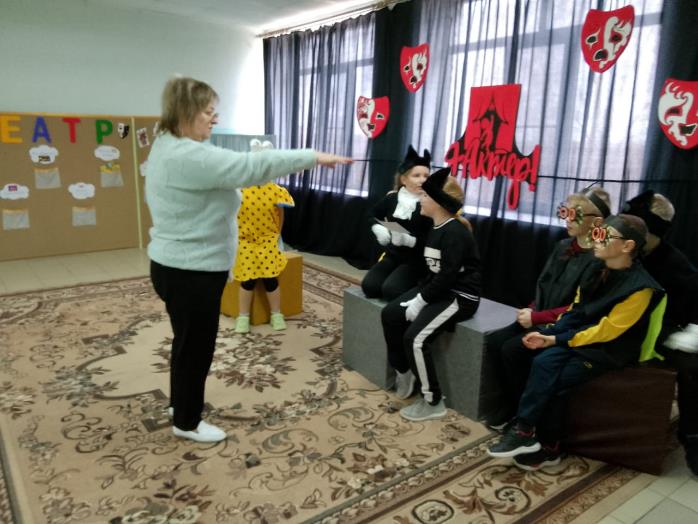 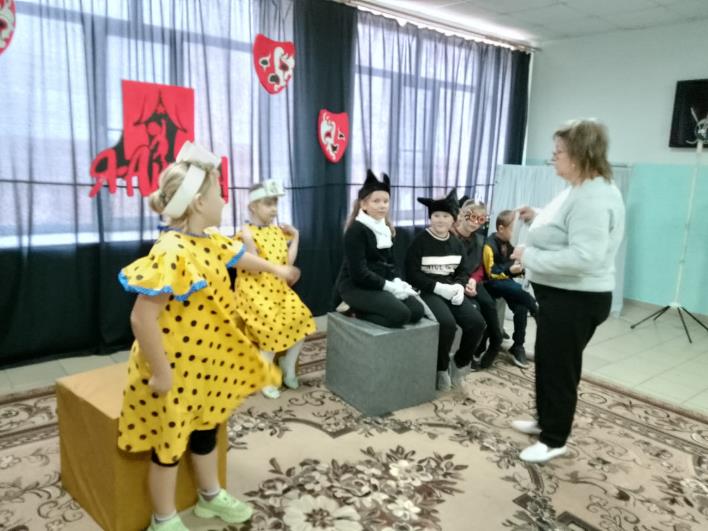 Второй этап - копилка.
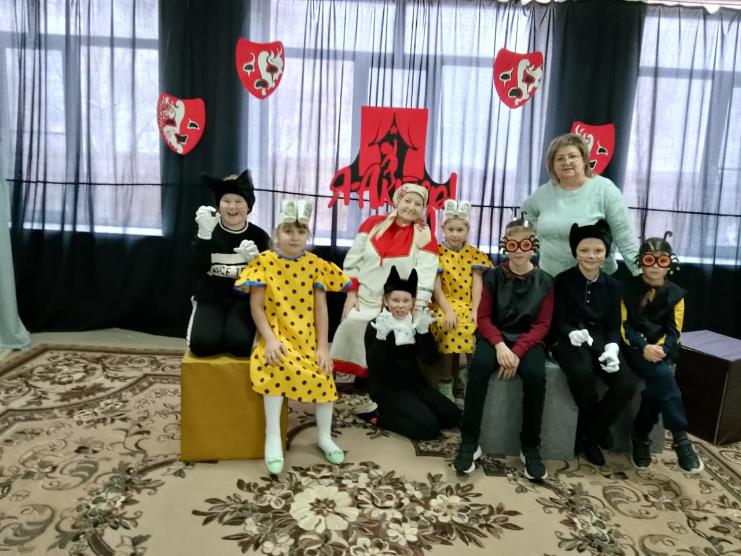 Третий этап - реализация.
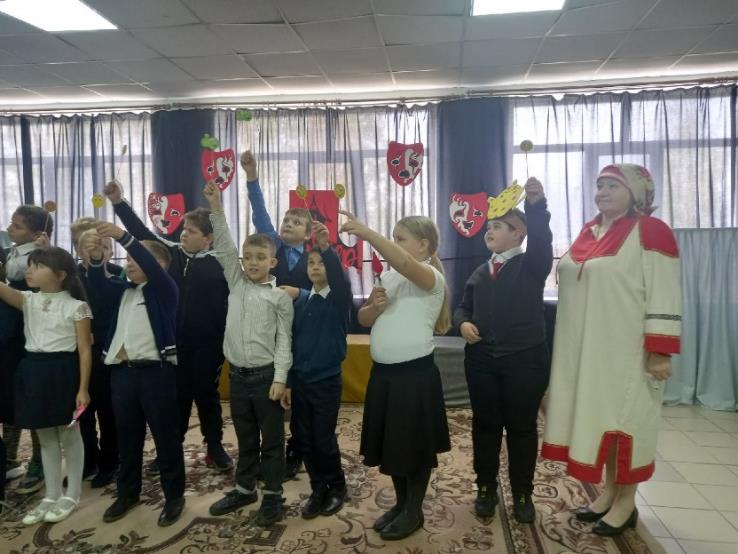 Проект состоит из трёх ступеней: "Первые шаги",        "По тропинкам сказок",                              "Большая премьера"
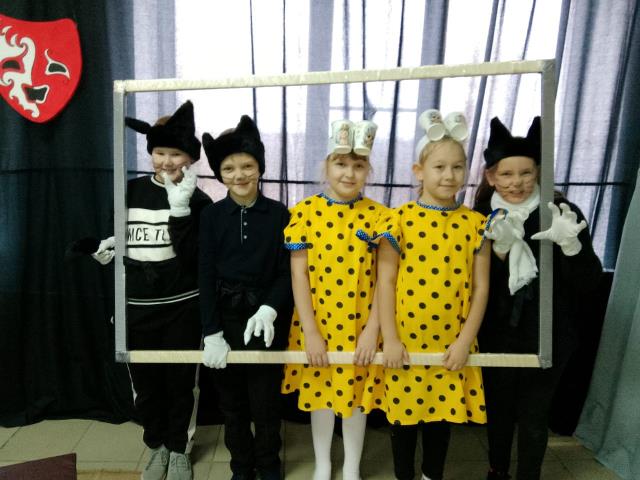 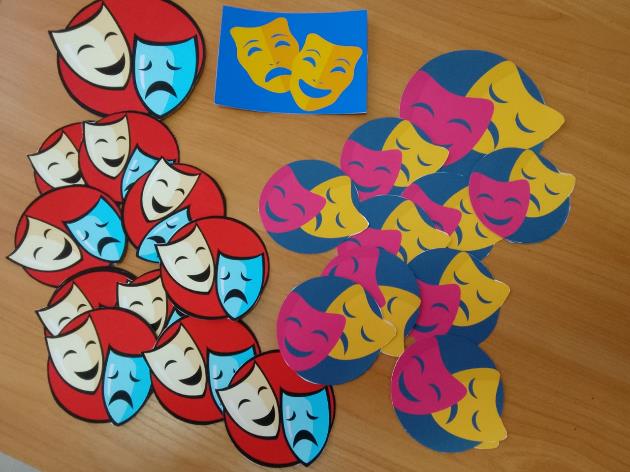 1 ступень  "Первые шаги"
Основная цель этой ступени – выявление и развитие общих исполнительских способностей детей, формирование интереса к актерскому творчеству. 
Беседы
Наблюдения
Тренинги
Этюды (как малая форма работы)
Театральные 
Театральная игра
Репетиции
Отработка постановочного материала
Художественное чтение текста
Работа с литературным материалом
Индивидуальная работа над отрывками
Работа актера над своим персонажем
Представление спектакля
2 ступень -"По тропинкам сказок"
Основная цель – углубленное изучение и овладение актерским мастерством с ориентацией на исполнительскую деятельность.
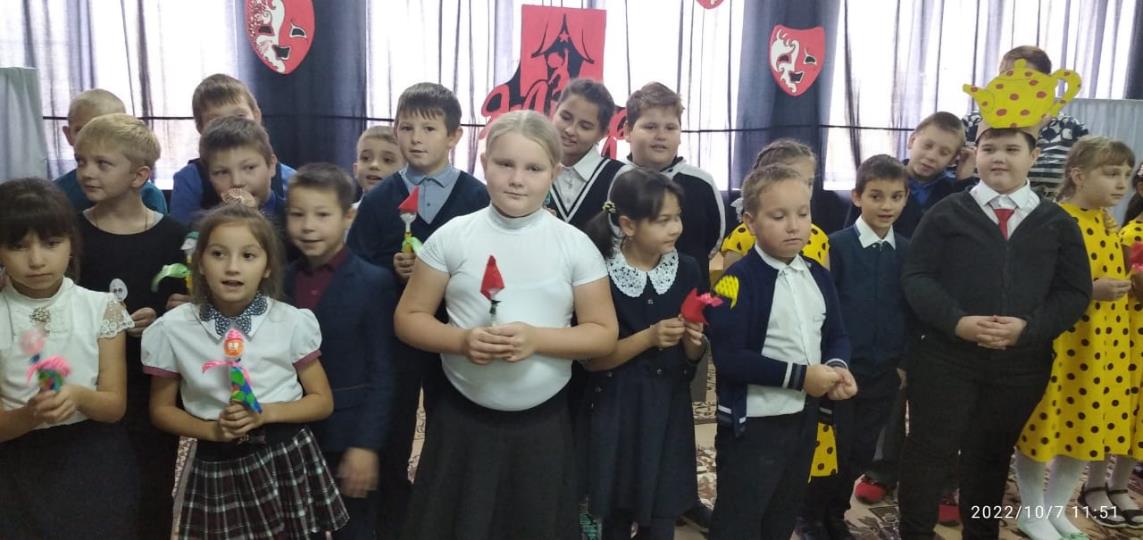 3 ступень - "Большая премьера"
Цель ступени – закрепление и развитие стремления к творческой деятельности, полная самостоятельность в работе, педагог выступает в качестве помощника и консультанта.
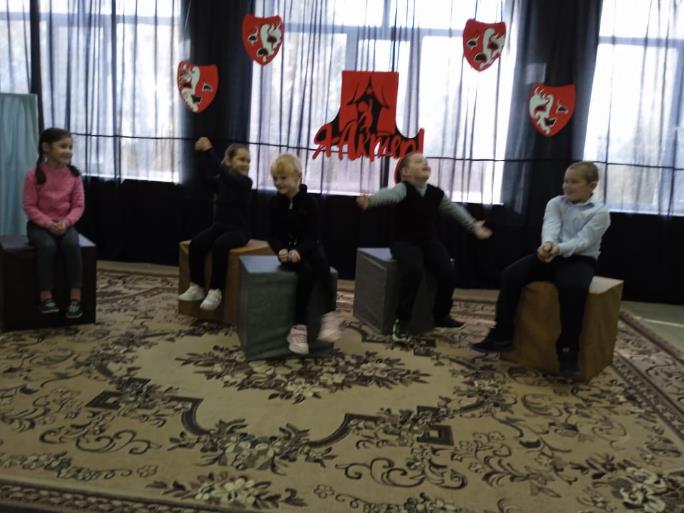 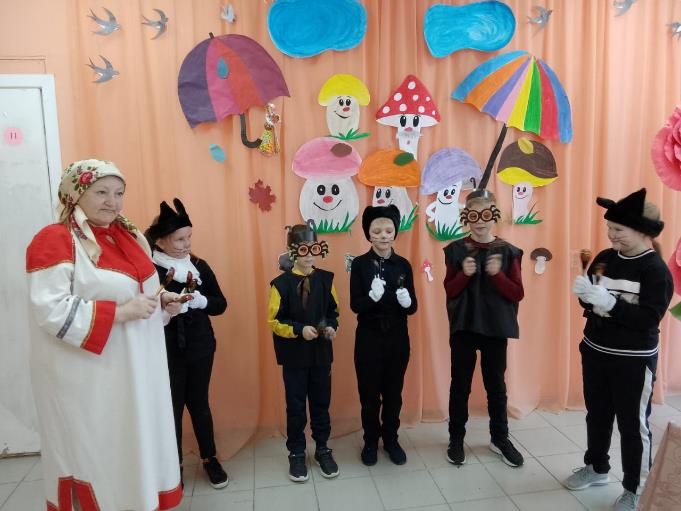 Лэпбук - отличный способ закрепить определённую тему , направлен на развитие творческого потенциала.
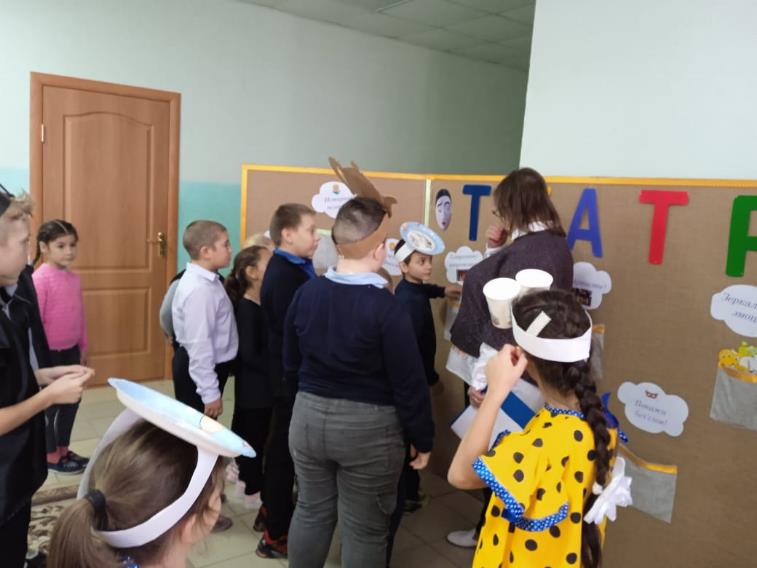 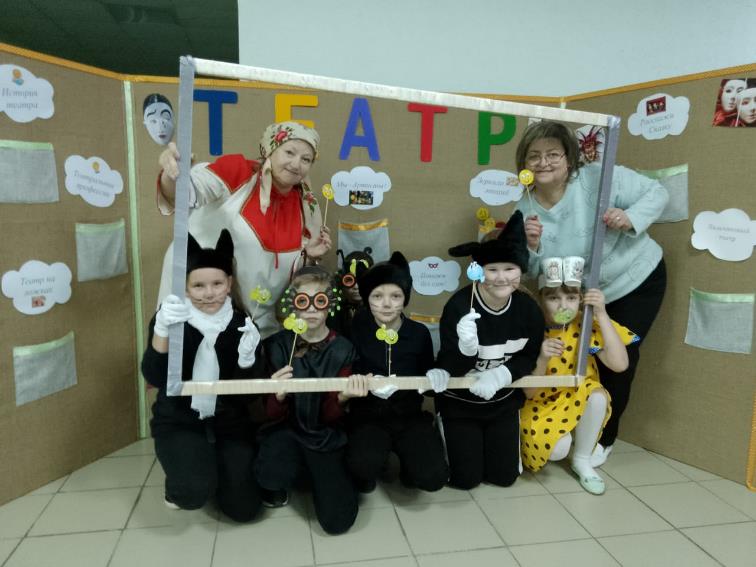 Наши встречи проходят в тёплой атмосфере. В разных локациях дети и взрослые выбирают себе занятие по душе.
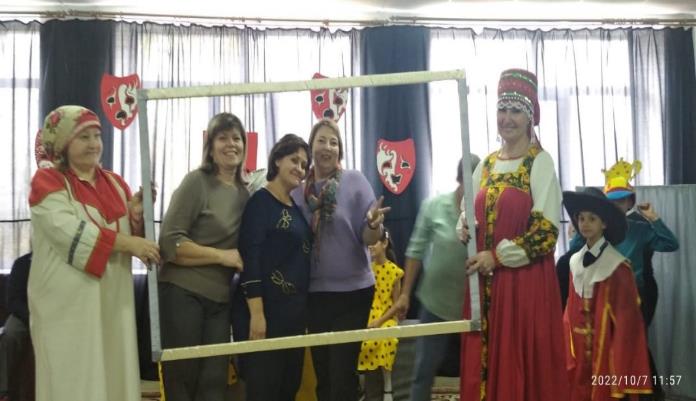 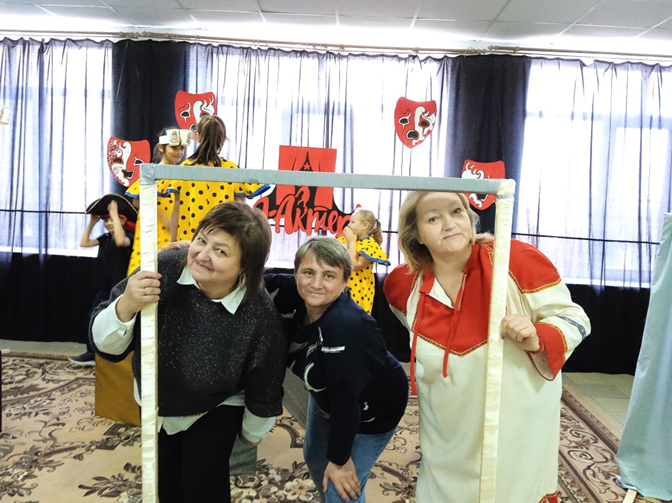 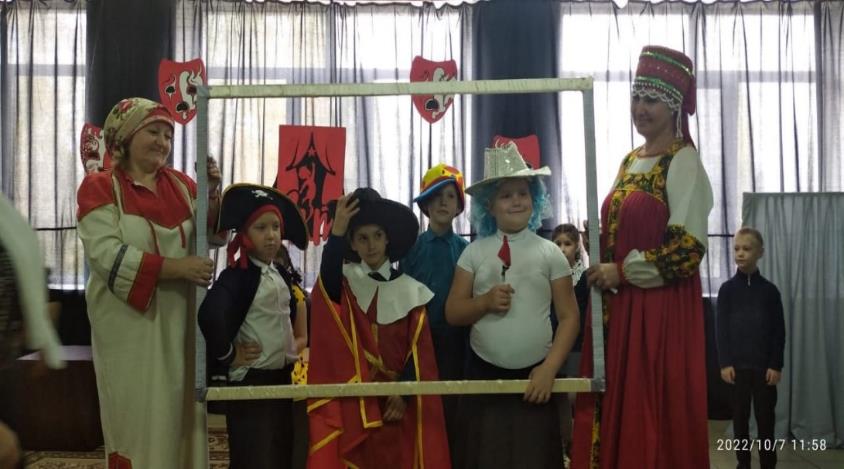 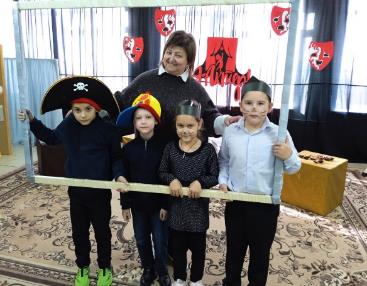 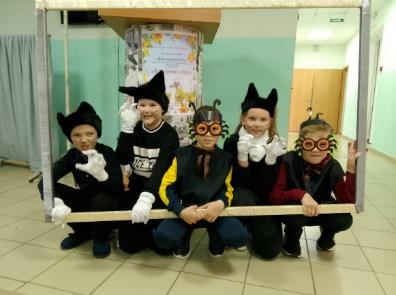 Цель программы:
Развитие творческой активной личности   средствами театральной деятельности.
Задачи :
- овладение основами актерского мастерства, сценической    речи и    сценическими    движениями ;   
- формирование  художественно – эстетического   вкуса; 
- формирование творческой  активности;
воспитание чувства коллективизма и  требовательности к себе;
воспитание чувства взаимопомощи и трудолюбия.
Раздел  «Театральные игры»
Раздел  «Основы актерского мастерства»
Раздел «Сценическая речь»
Раздел  «Сценическое движение»
Раздел «Постановочная работа»
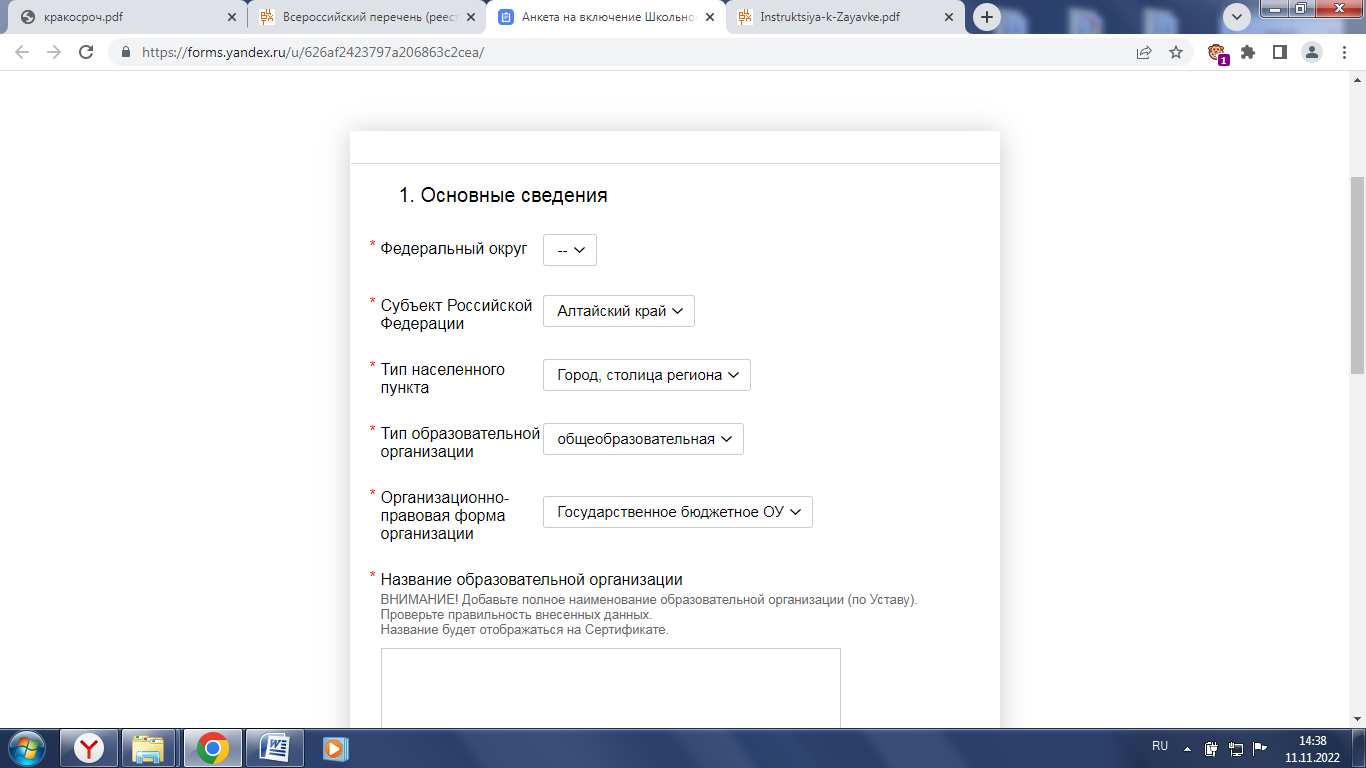 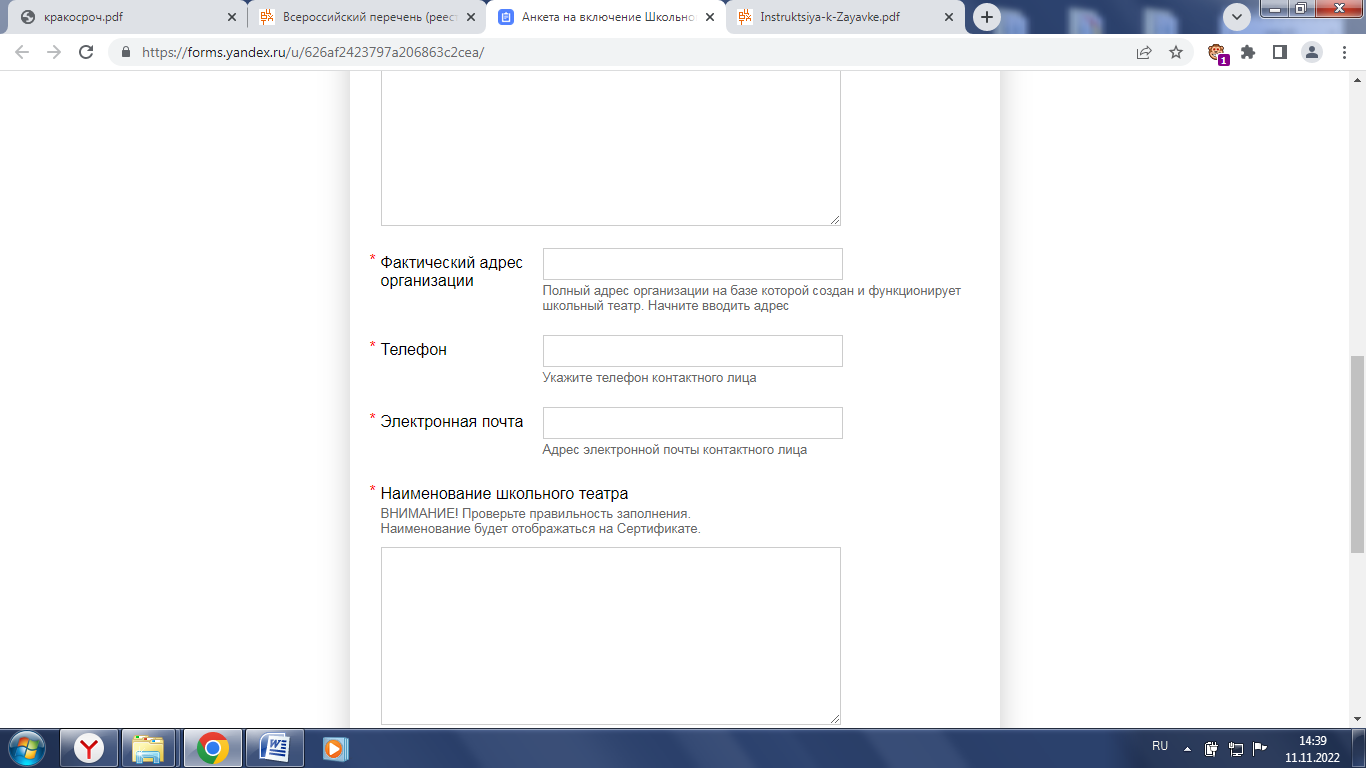 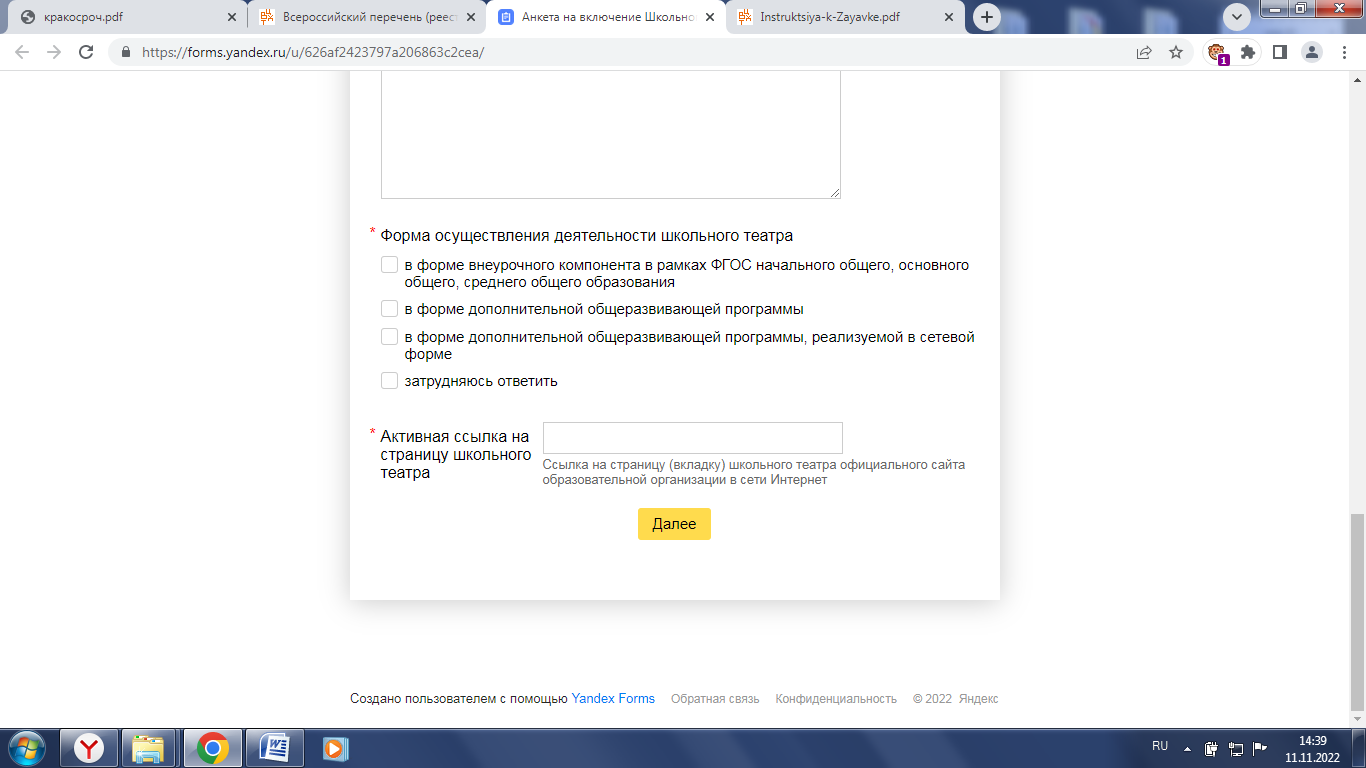 Спасибо за внимание!